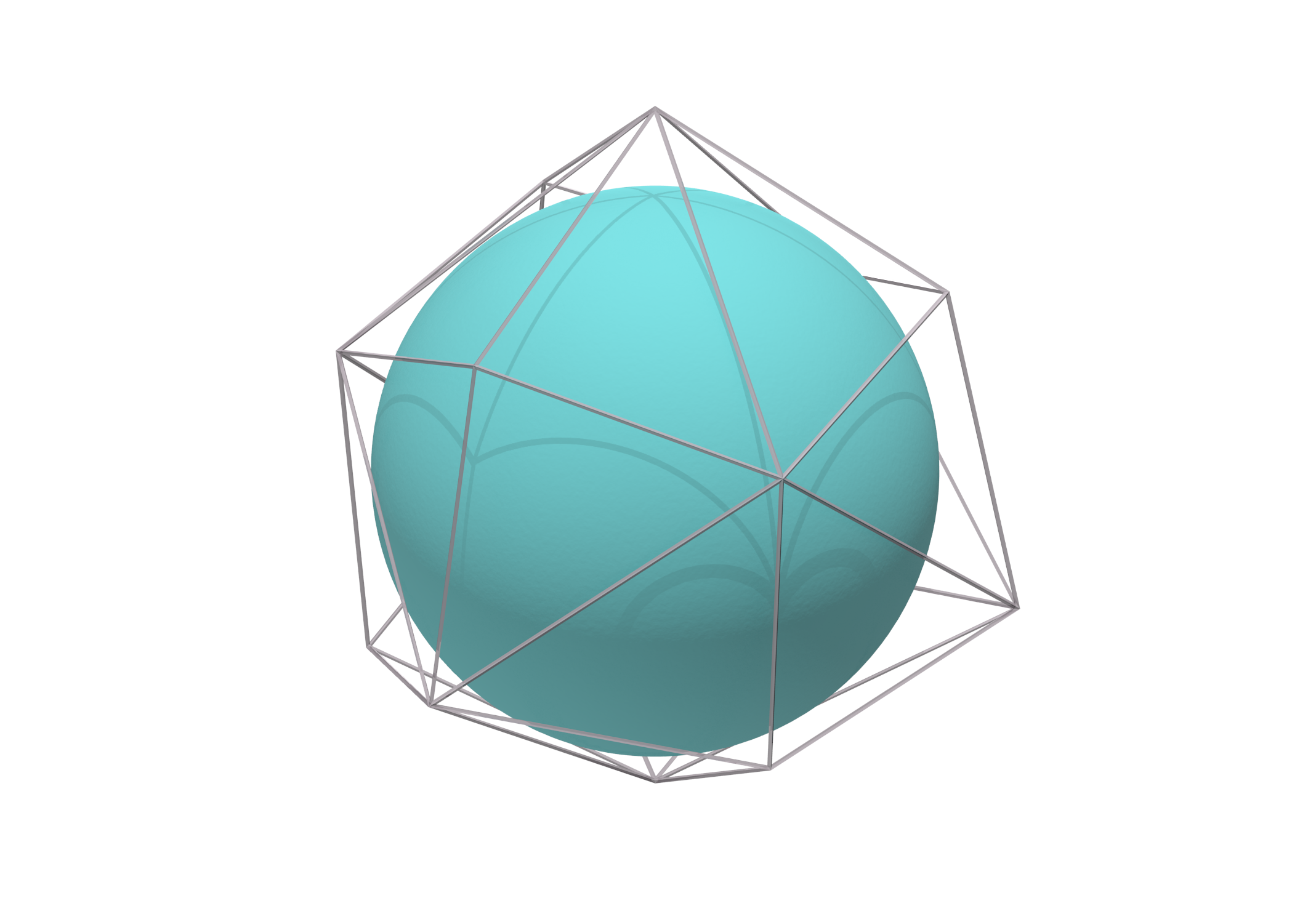 Polytopes of Absolutely Positive Wigner Spin States
J. Denis, J. Davis, R. B. Mann and J. Martin
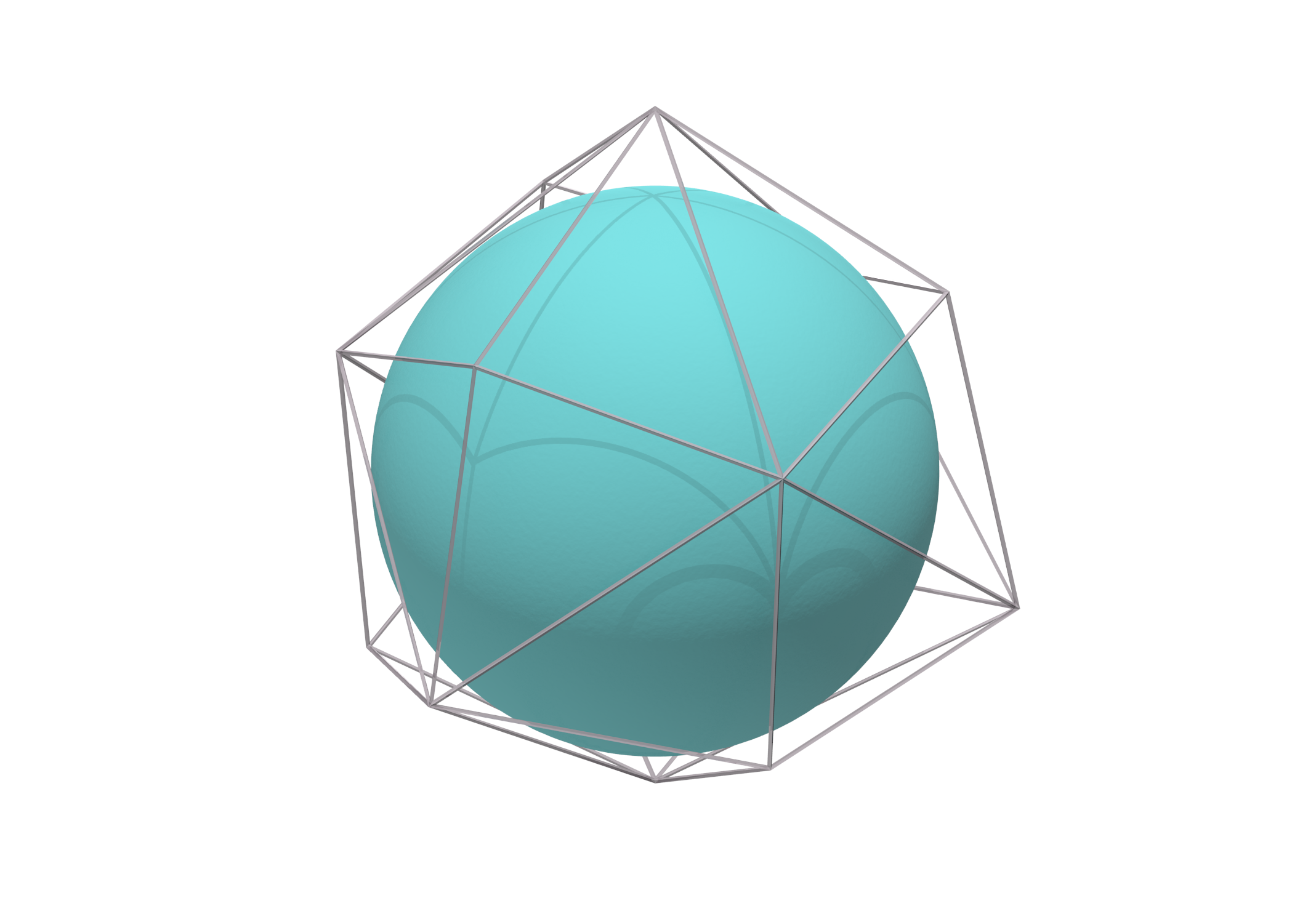 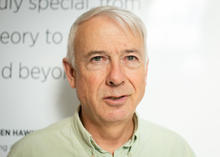 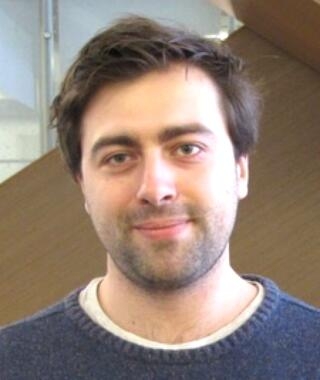 Polytopes of Absolutely Positive Wigner Spin States
J. Denis, J. Davis, R. B. Mann and J. Martin
Everything is quantum !
Everything is quantum !
Okay great... But when is it not ?
Outline
Classical and quantum phase-space representation

Crash course on density matrix

AWP polytopes and balls

Conclusion and outlook
Classical phase-space mechanics
Probability distribution :
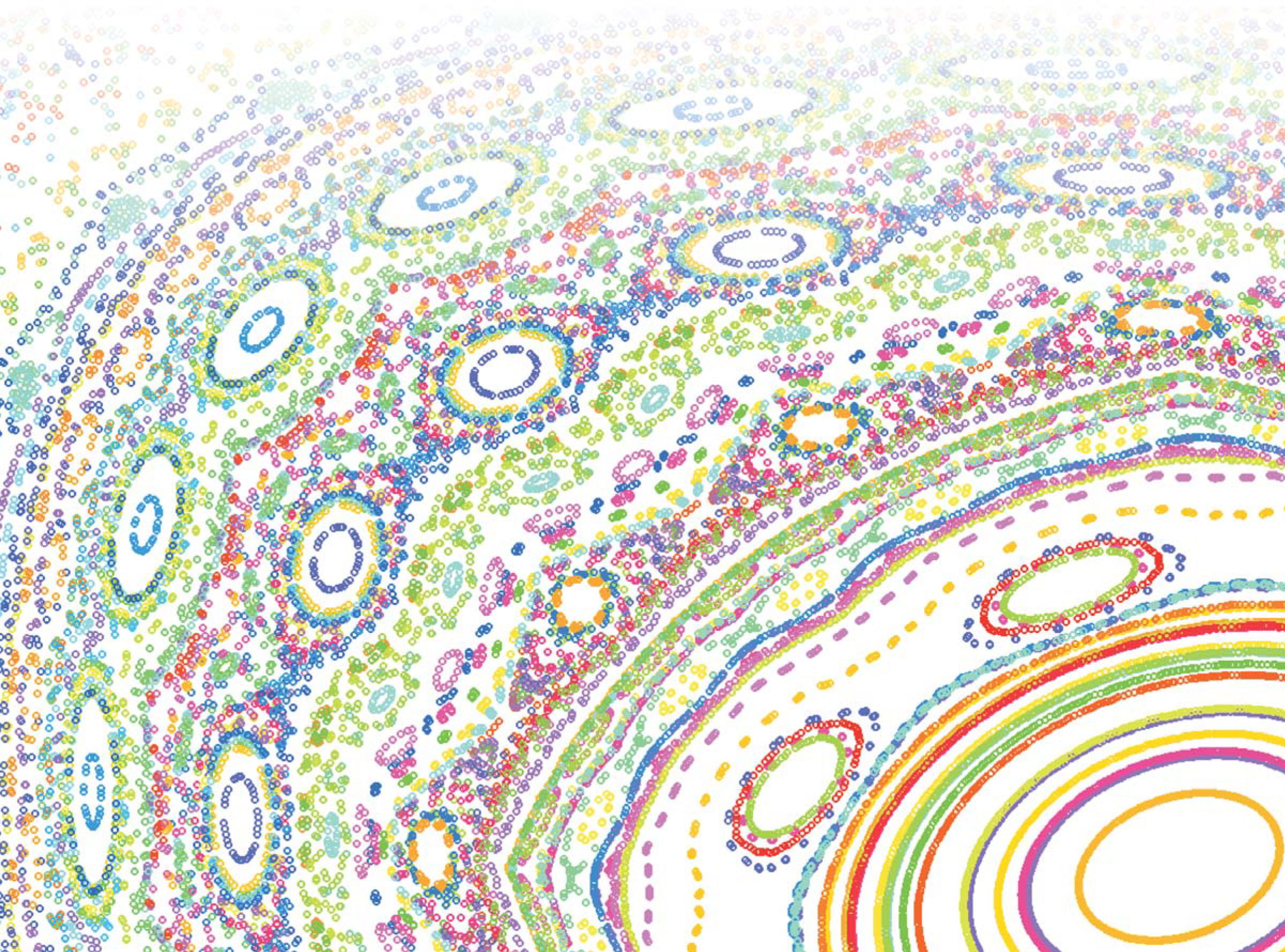 : probability that the system
  has position    and momentum
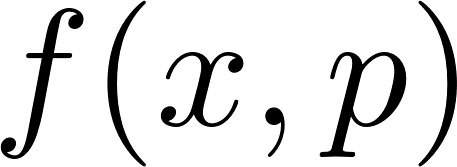 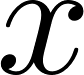 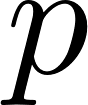 Positivity :
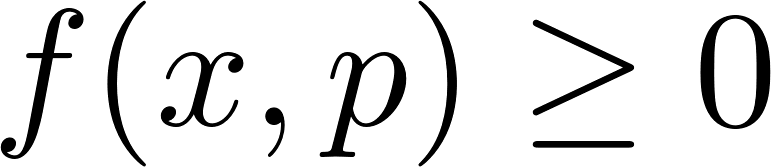 Marginals give the mean value :
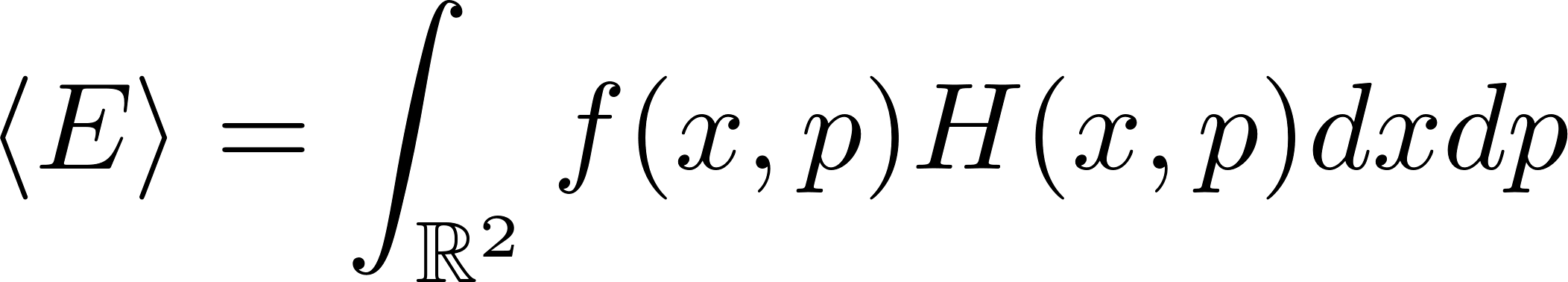 Quantum problem : Heisenberg uncertainty principle
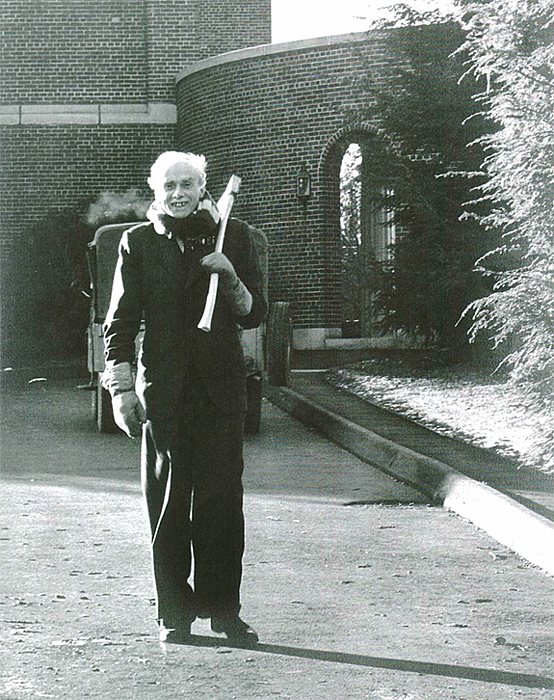 P.A.M. Dirac :
"I think it is obvious that there cannot be any distribution function which would give correctly the mean value of any function depending on position and momentum"
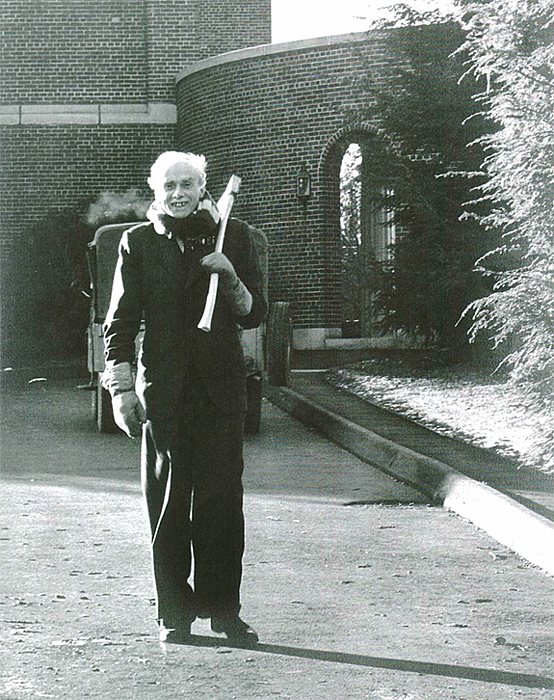 WRONG
P.A.M. Dirac :
"I think it is obvious that there cannot be any distribution function which would give correctly the mean value of any function depending on position and momentum"
Wigner function
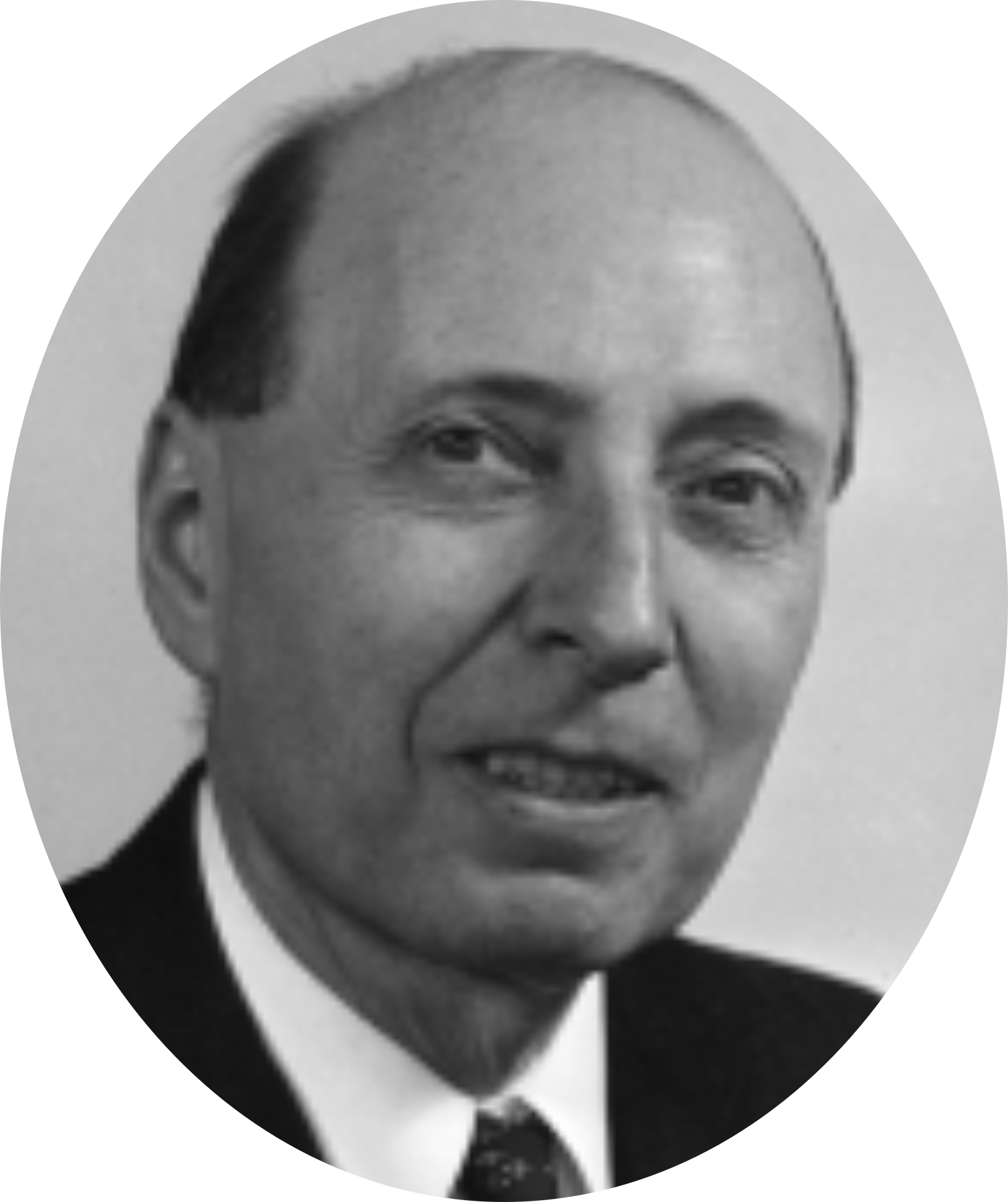 Marginals give 
the mean value
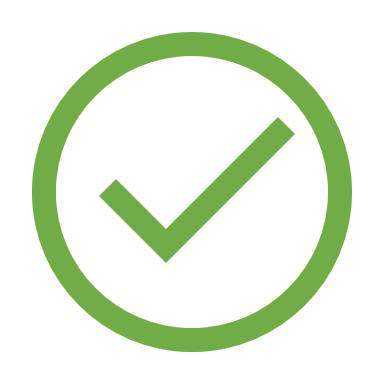 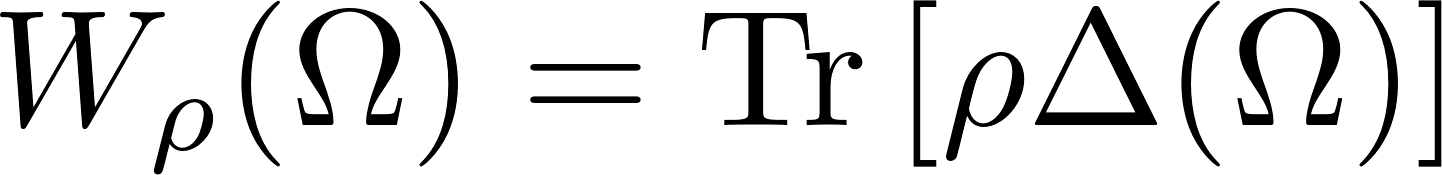 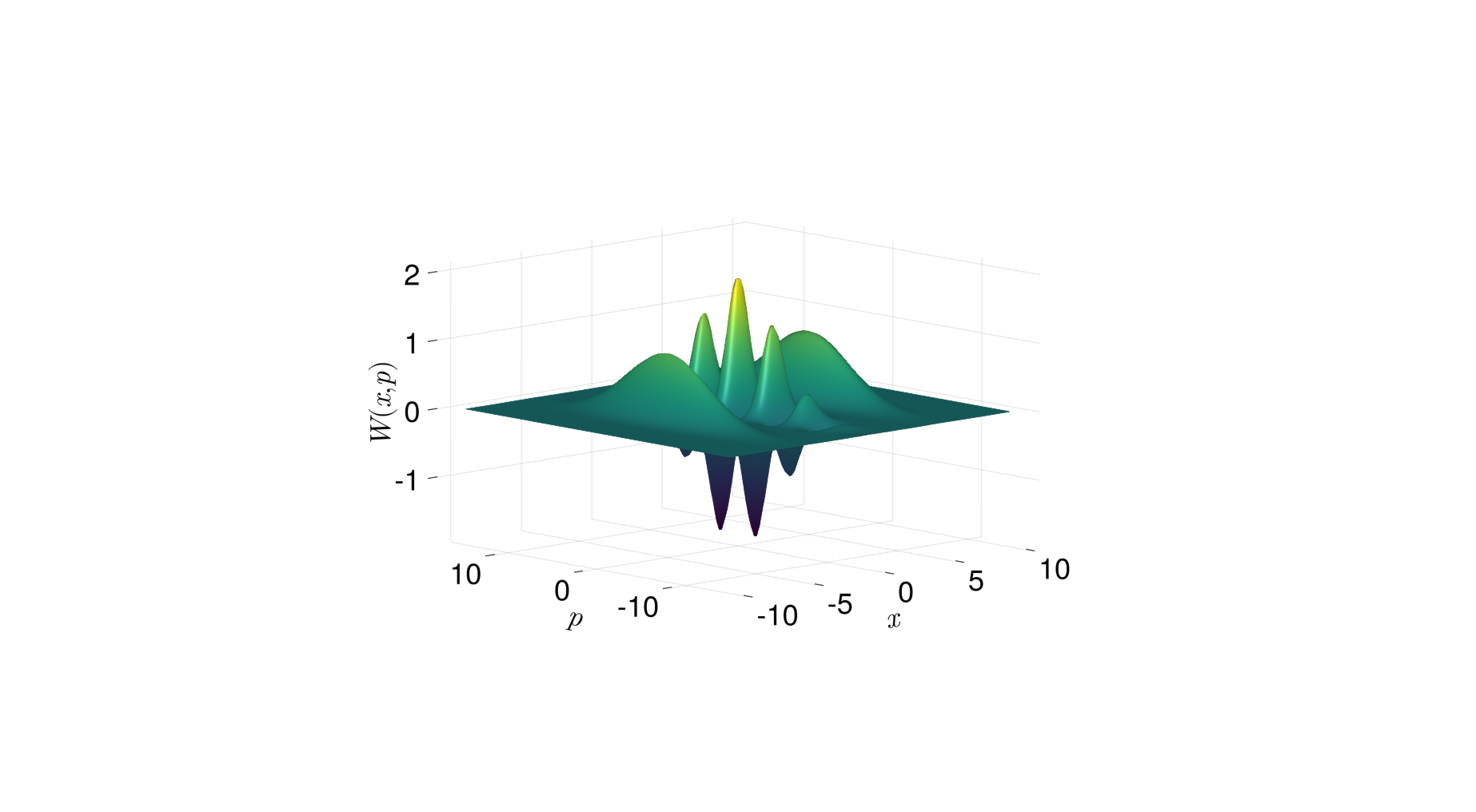 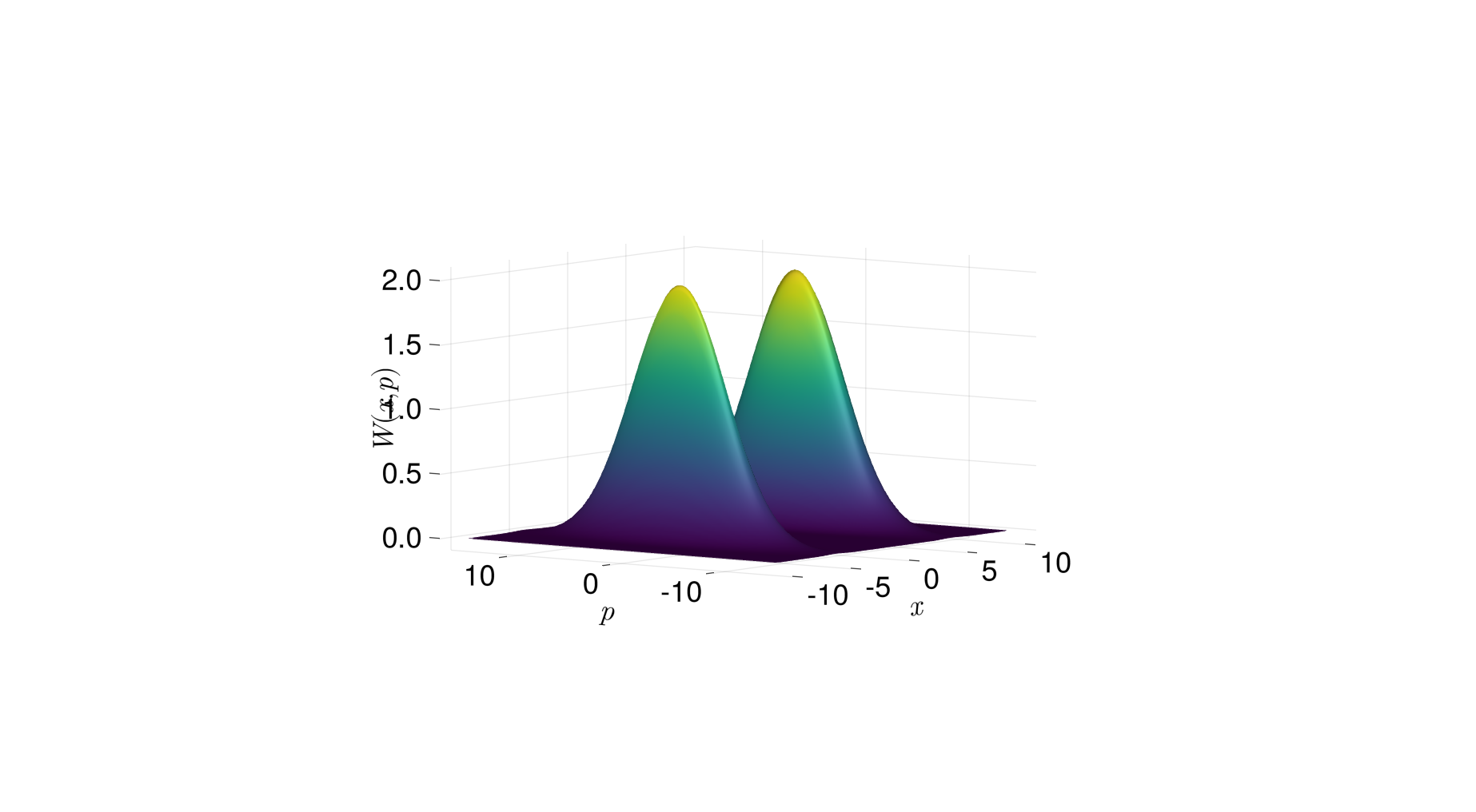 Negativity witnesses non-classicality !
Can we find a simple criteria for a system to be Wigner negative ?
Crash course on density matrix
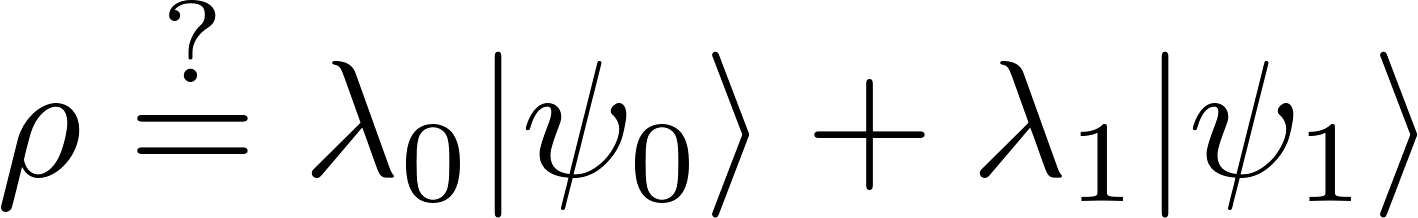 OR
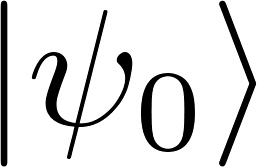 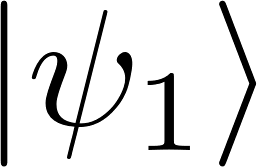 Crash course on density matrix
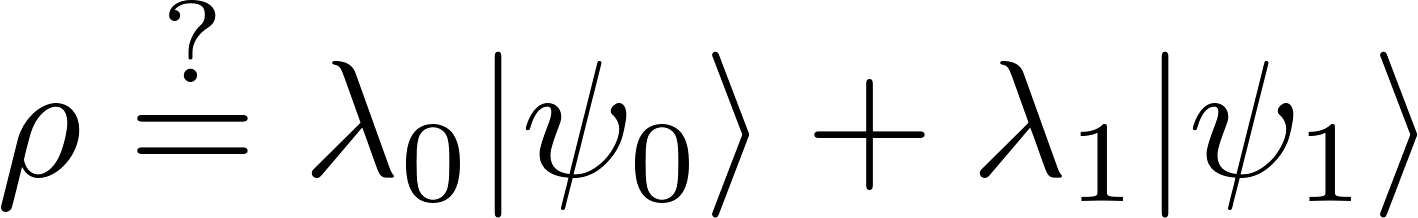 Looks like a quantum superposition
OR
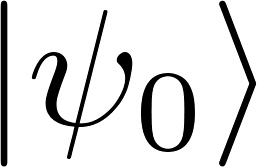 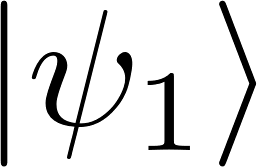 Crash course on density matrix
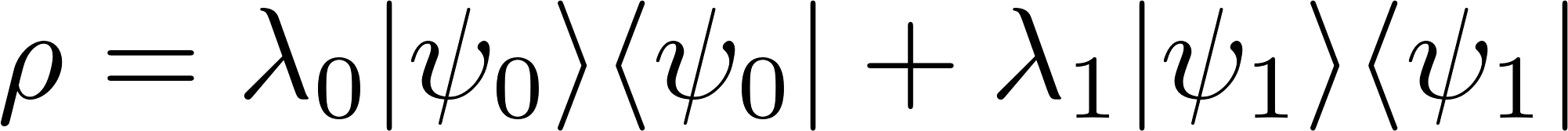 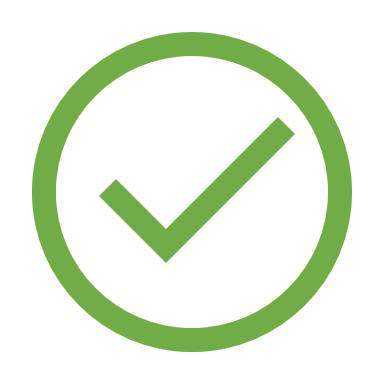 Awesome notation
OR
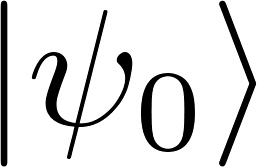 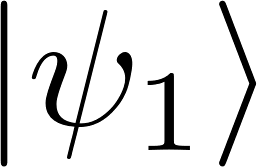 Crash course on density matrix
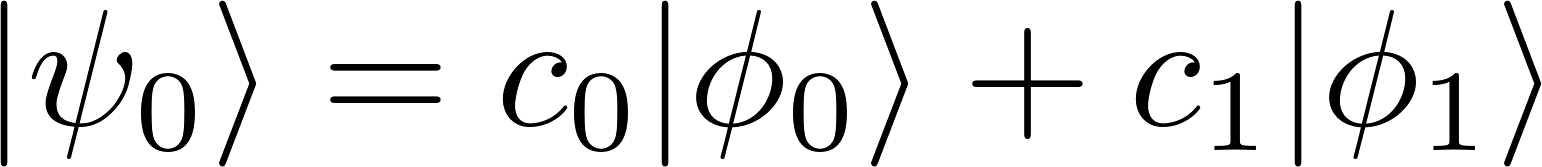 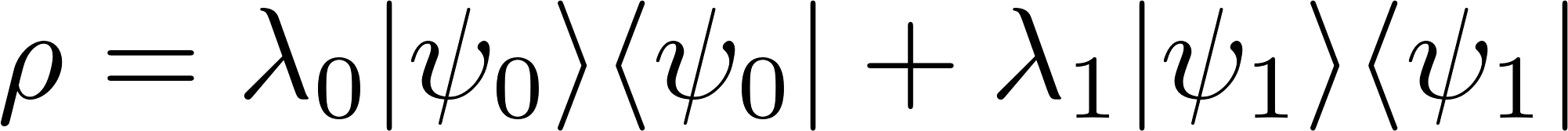 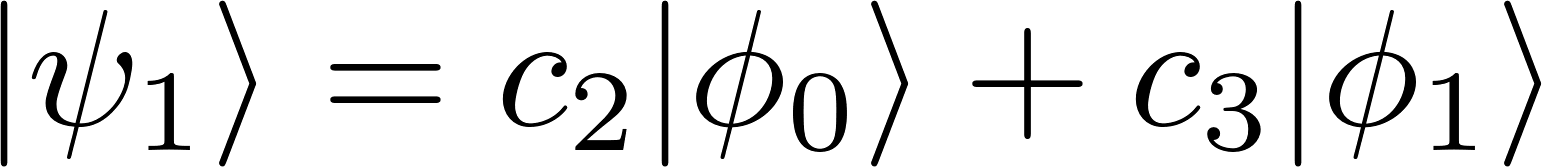 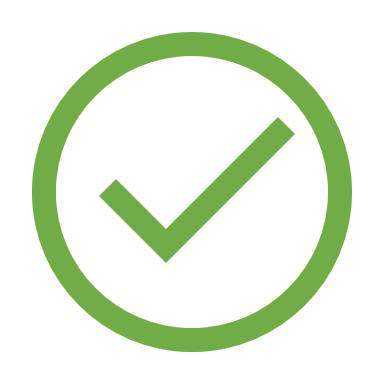 Awesome notation
OR
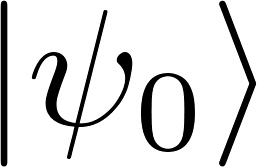 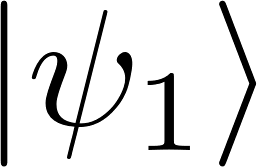 Crash course on density matrix
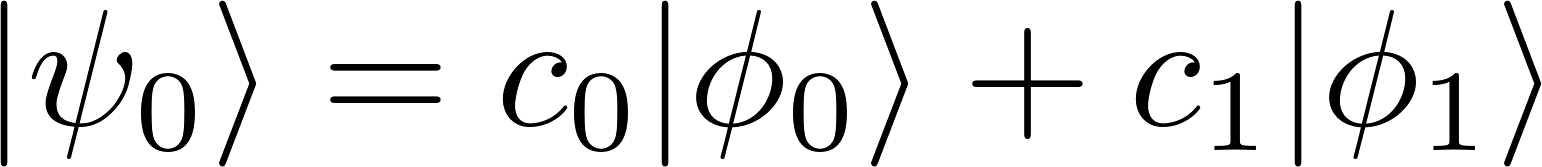 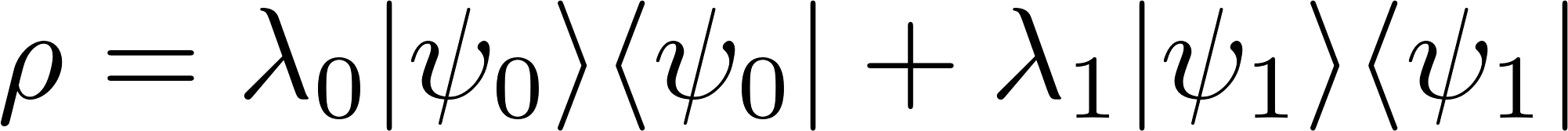 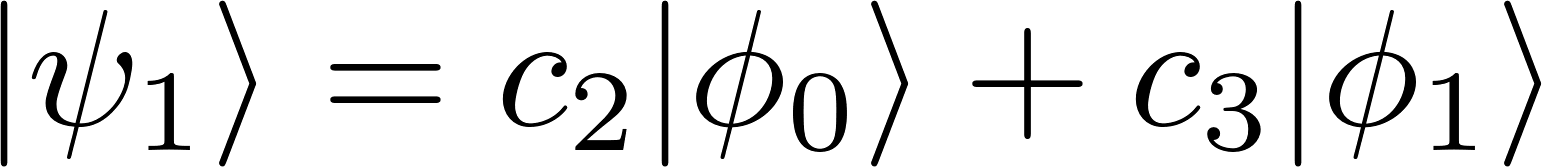 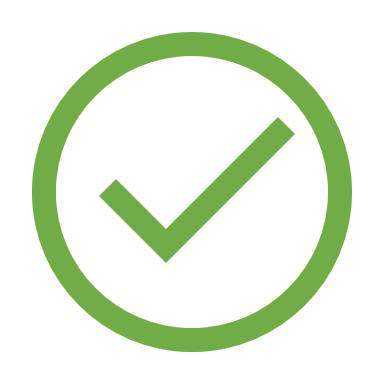 Awesome notation
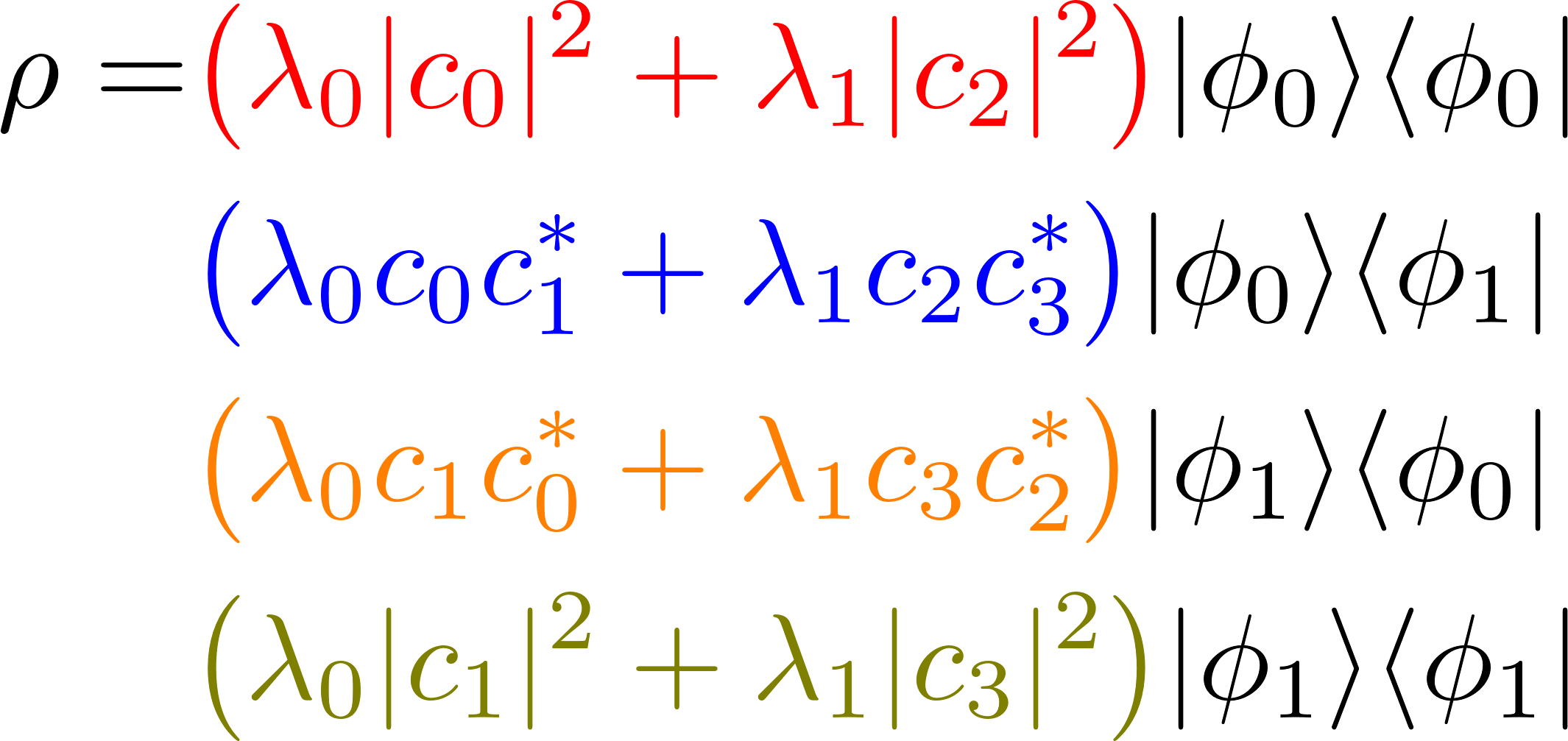 OR
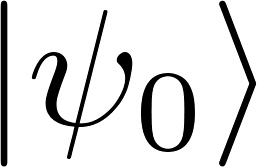 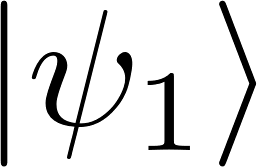 Crash course on density matrix
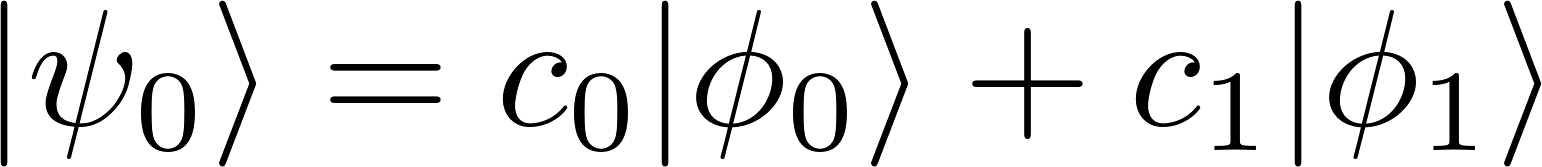 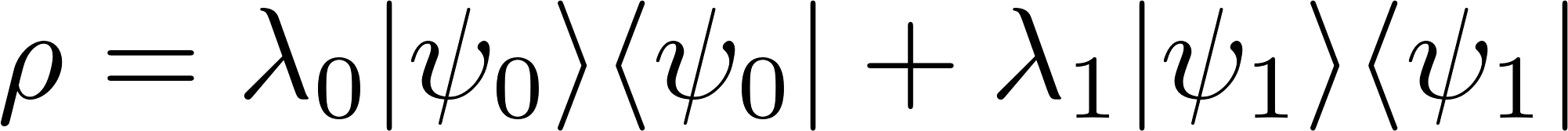 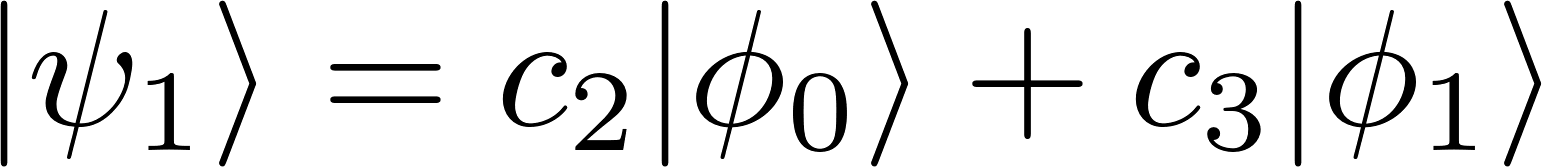 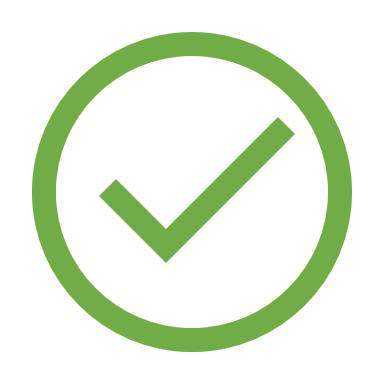 Awesome notation
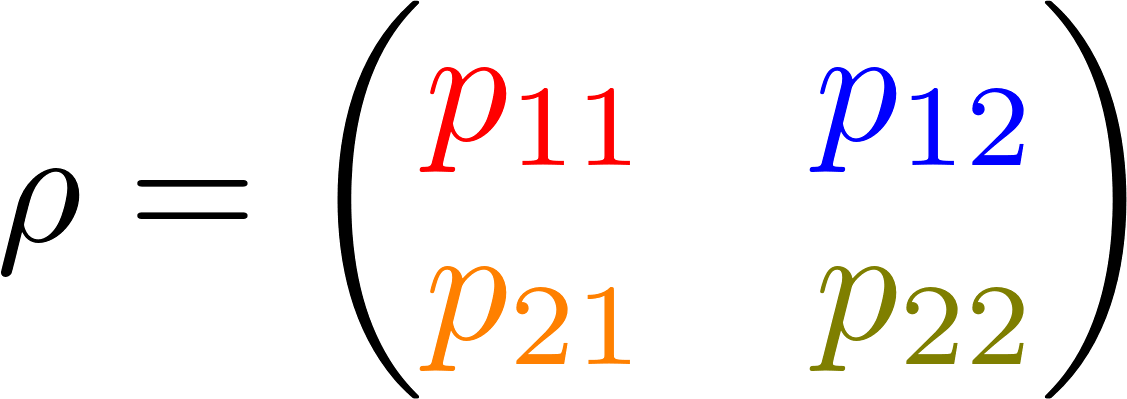 OR
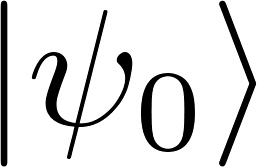 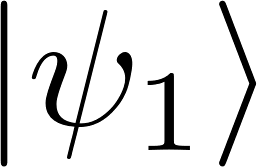 Crash course on density matrix
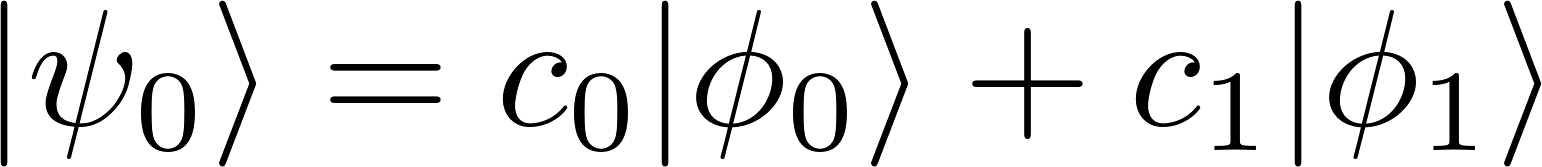 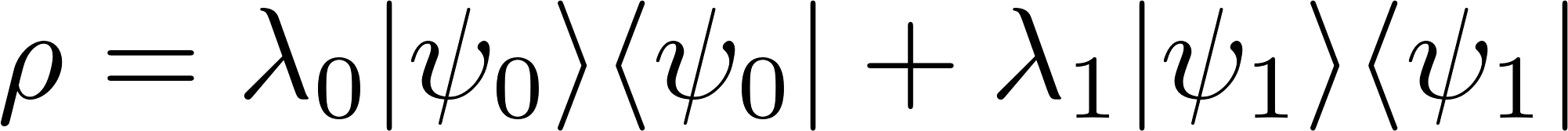 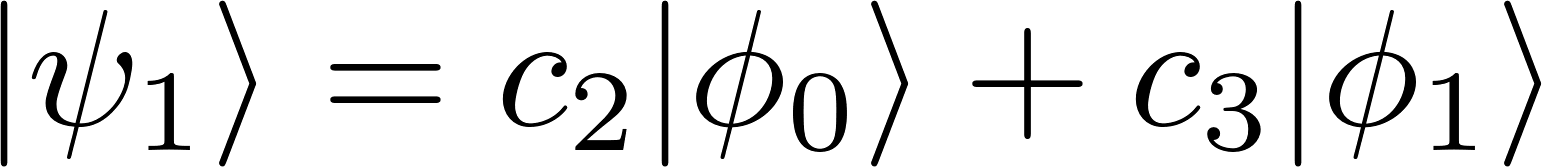 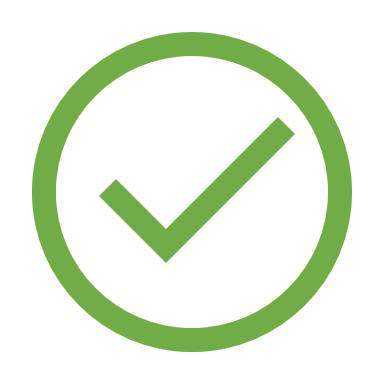 Awesome notation
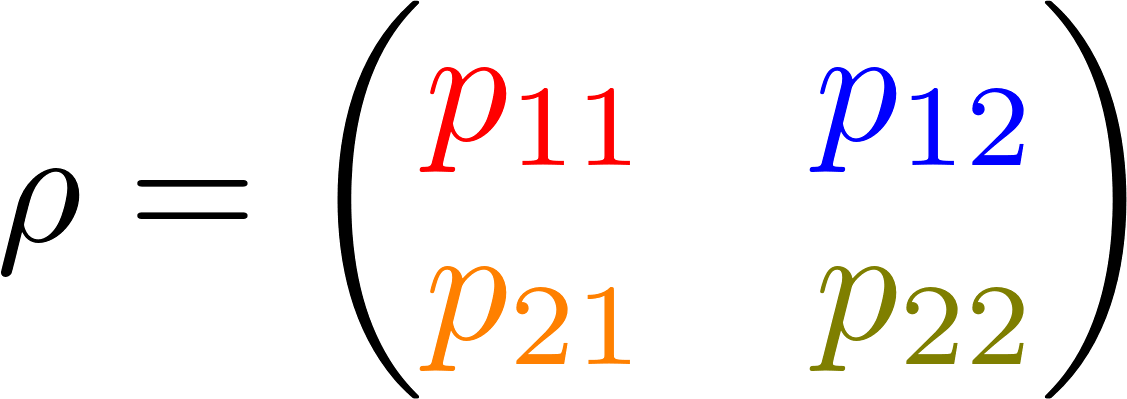 OR
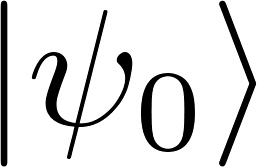 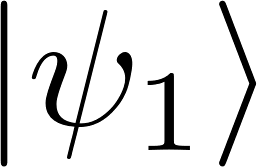 Linear Algebra : the eigenvalues are invariant w.r.t. the basis
Isolated quantum systems
e.g.
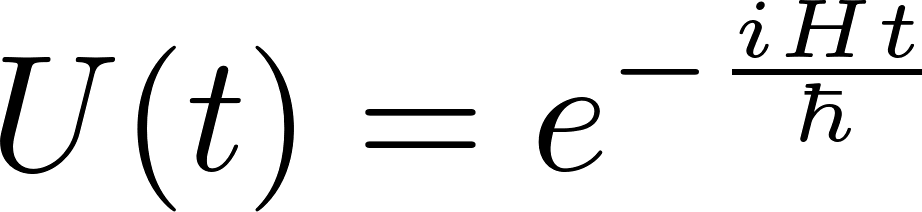 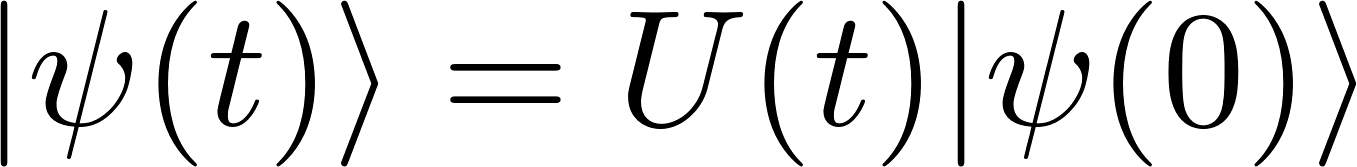 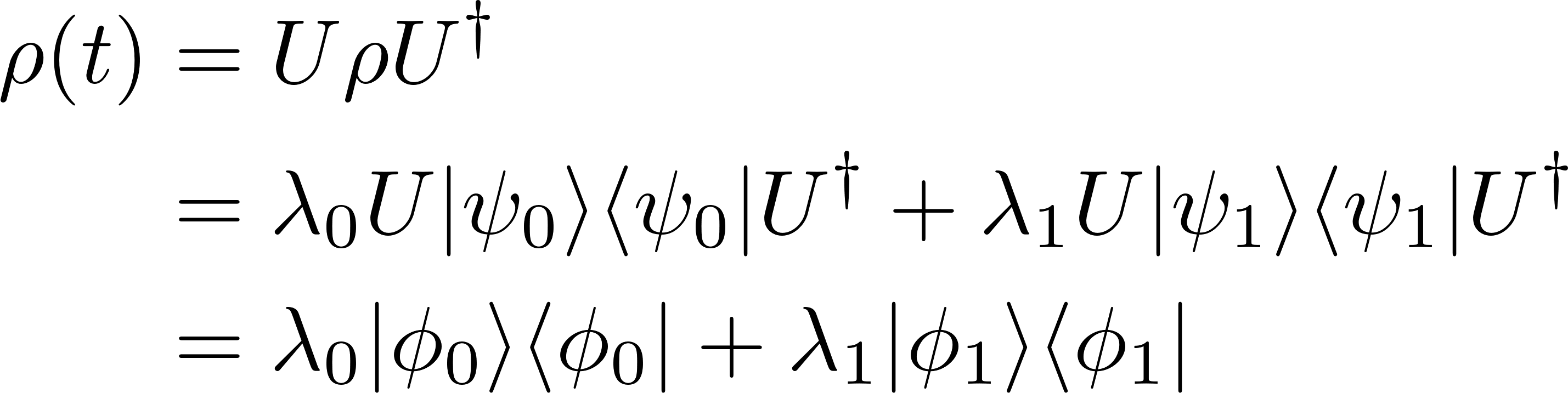 Similar to a change of basis
Eigenvalues unchanged
Quantities defined on eigenvalues are invariant under unitary evolution
AWP polytopes
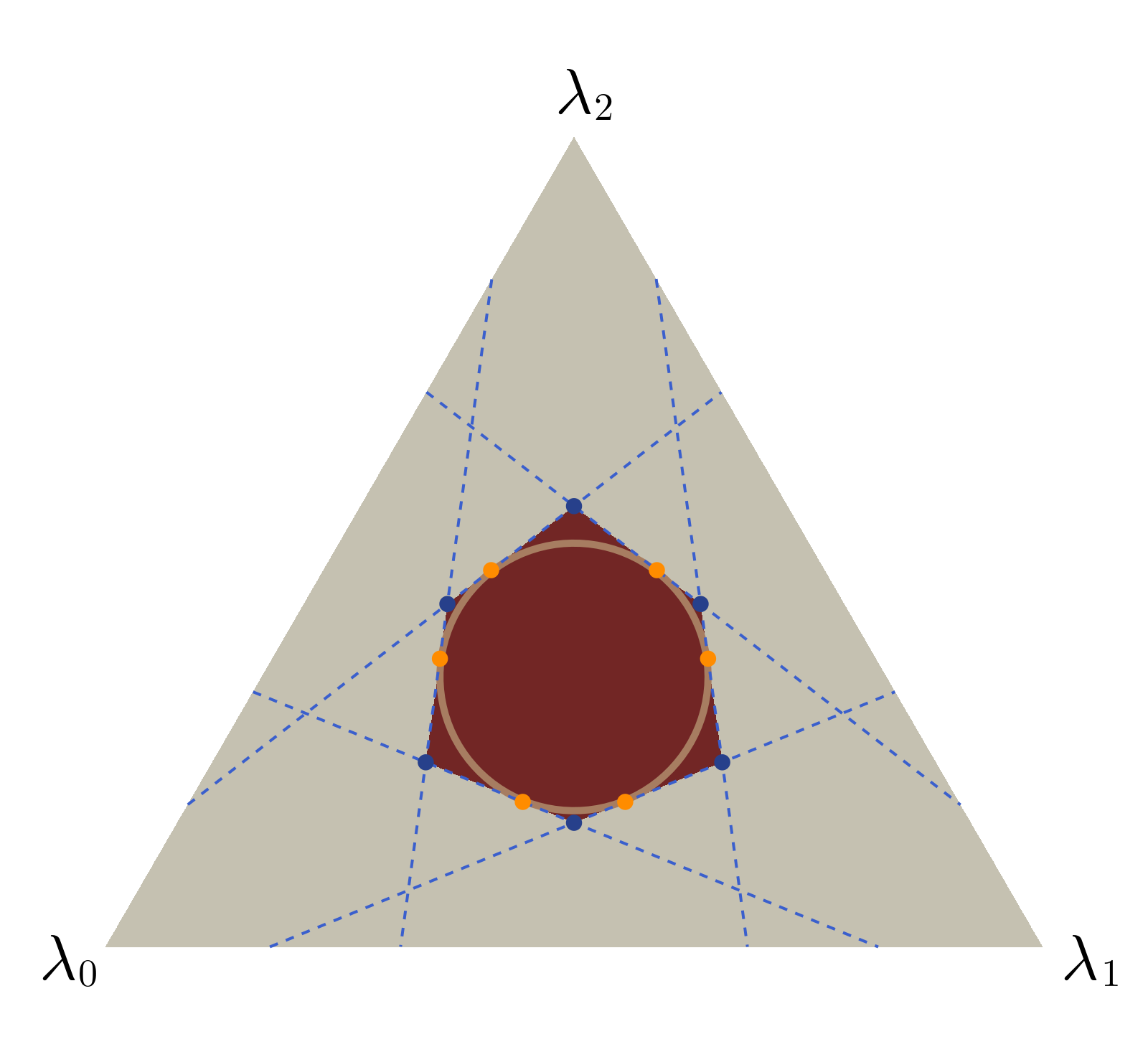 Absolutely Wigner positive states :
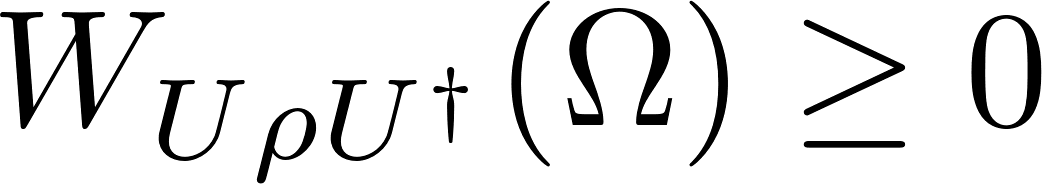 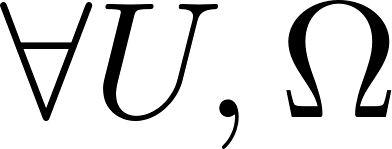 A spin state is AWP iff its ordered
eigenvalues verify the following
inequality
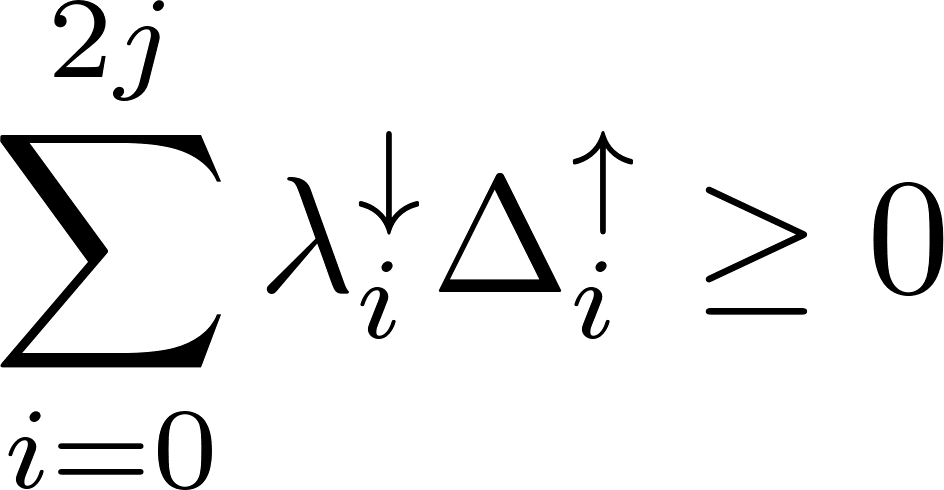 AWP balls
Lagrange multipliers :
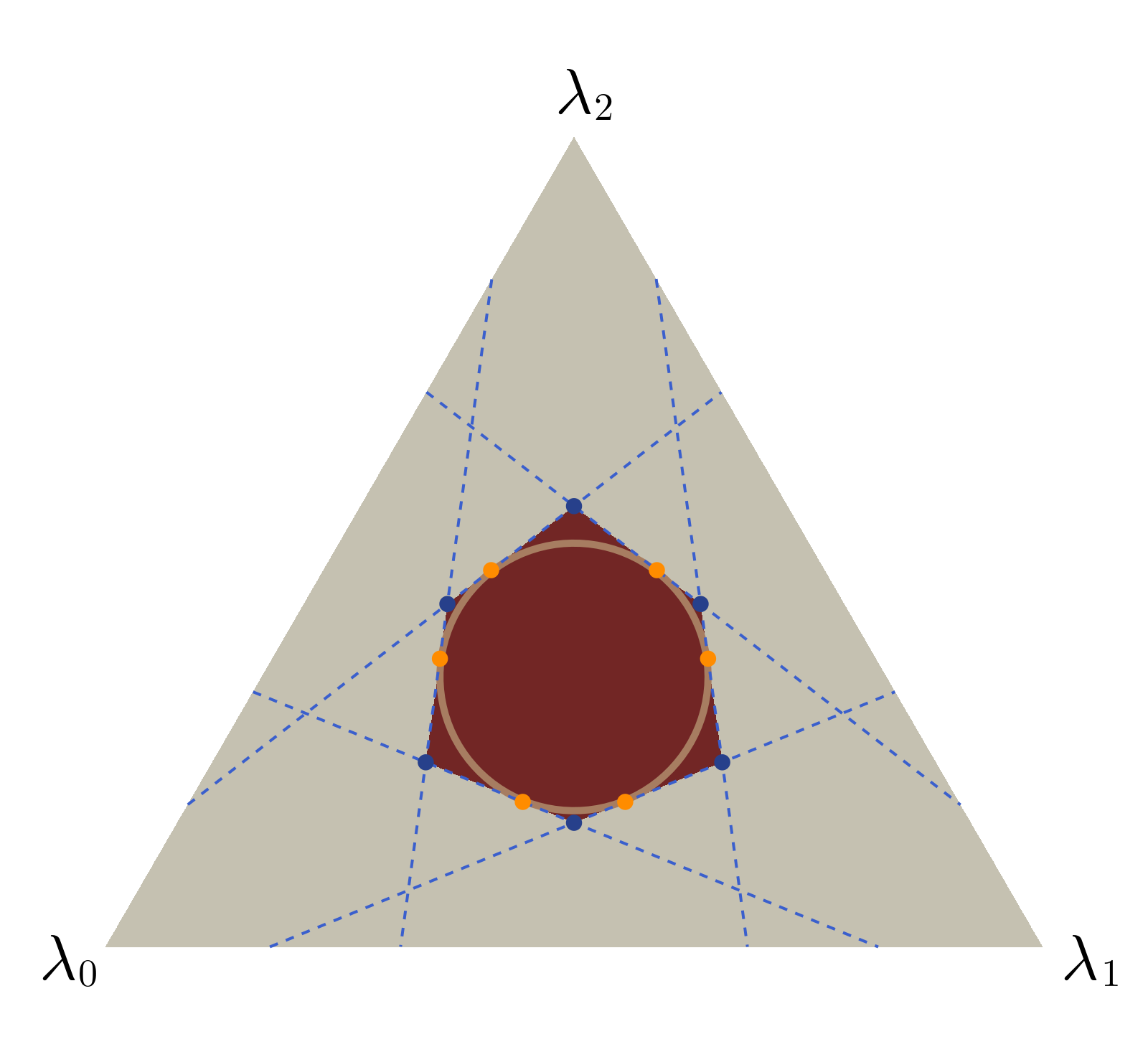 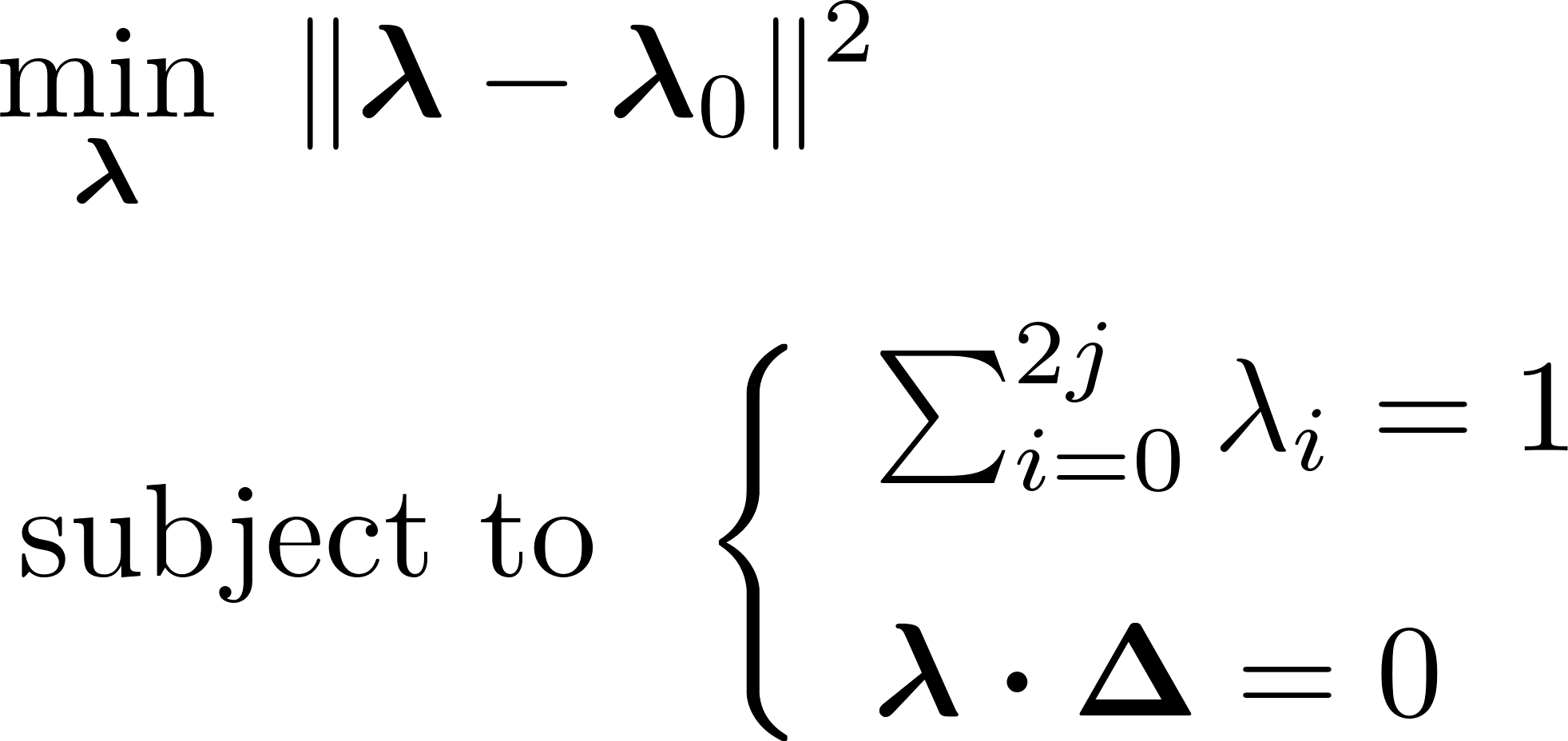 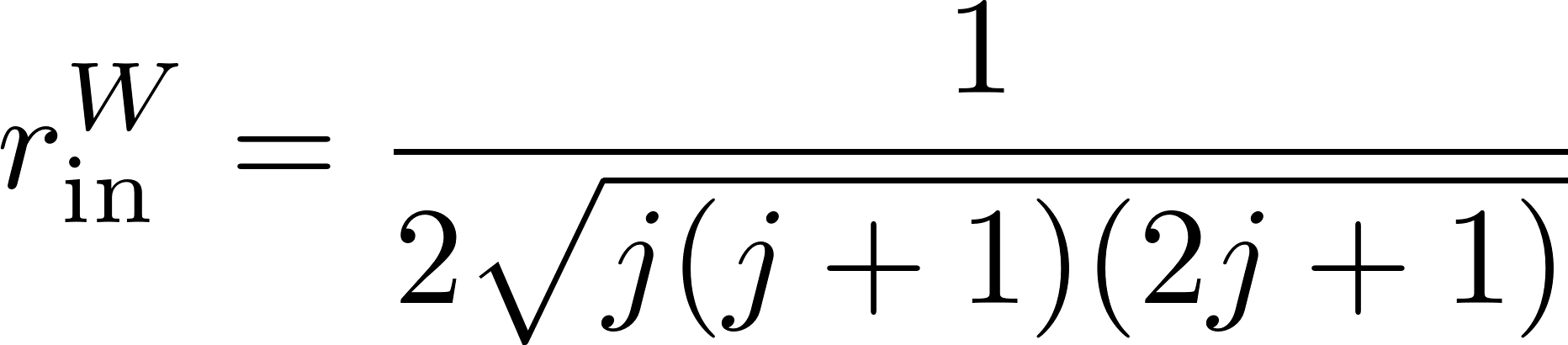 Conclusion and outlook
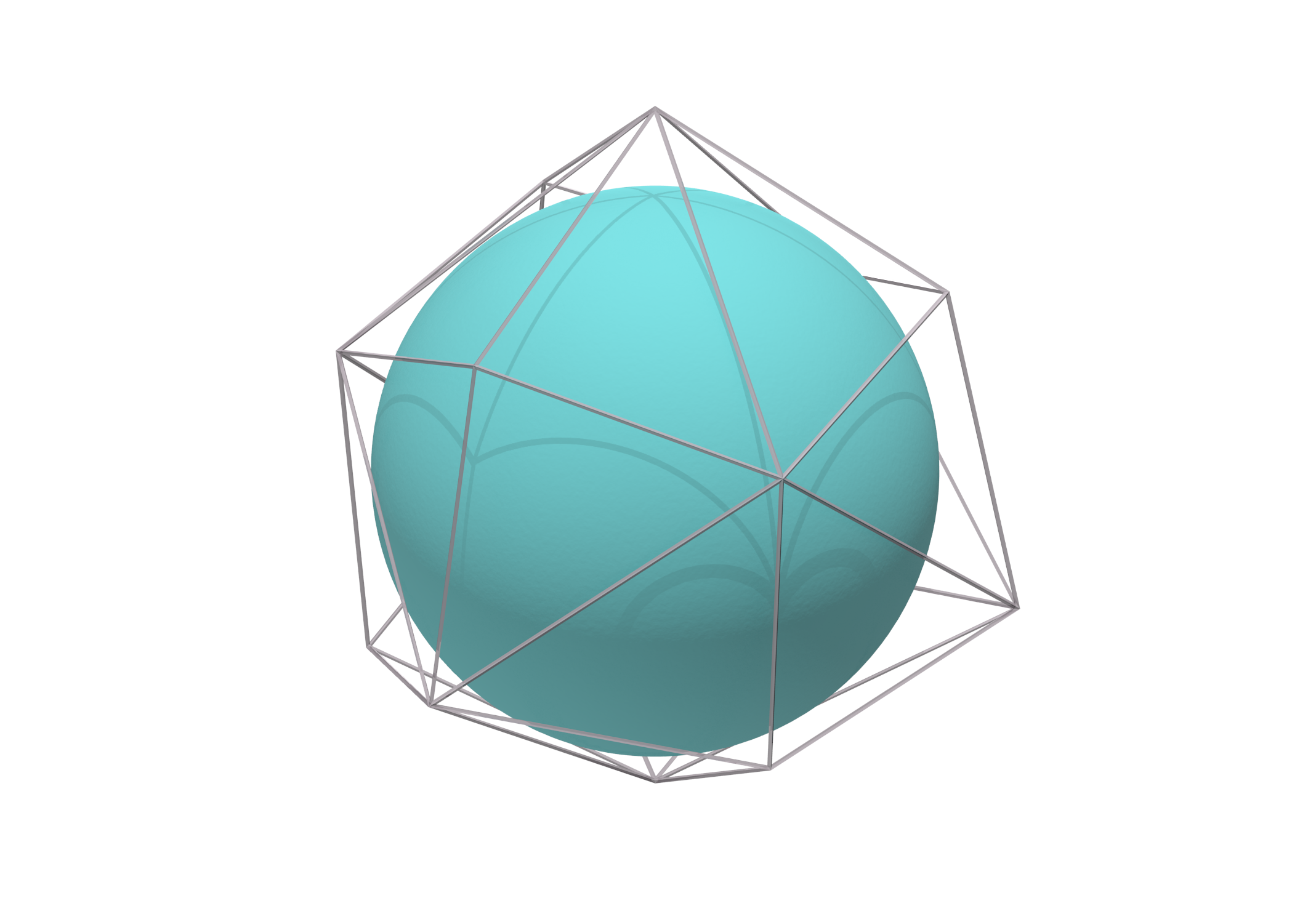 Full characterization of the set of AWP states for any dimension

A beautiful polytope to be 3D printed

Generalization to other phase-space representation ?

Relation between Wigner negativity and entanglement ?
Thanks for your attention !
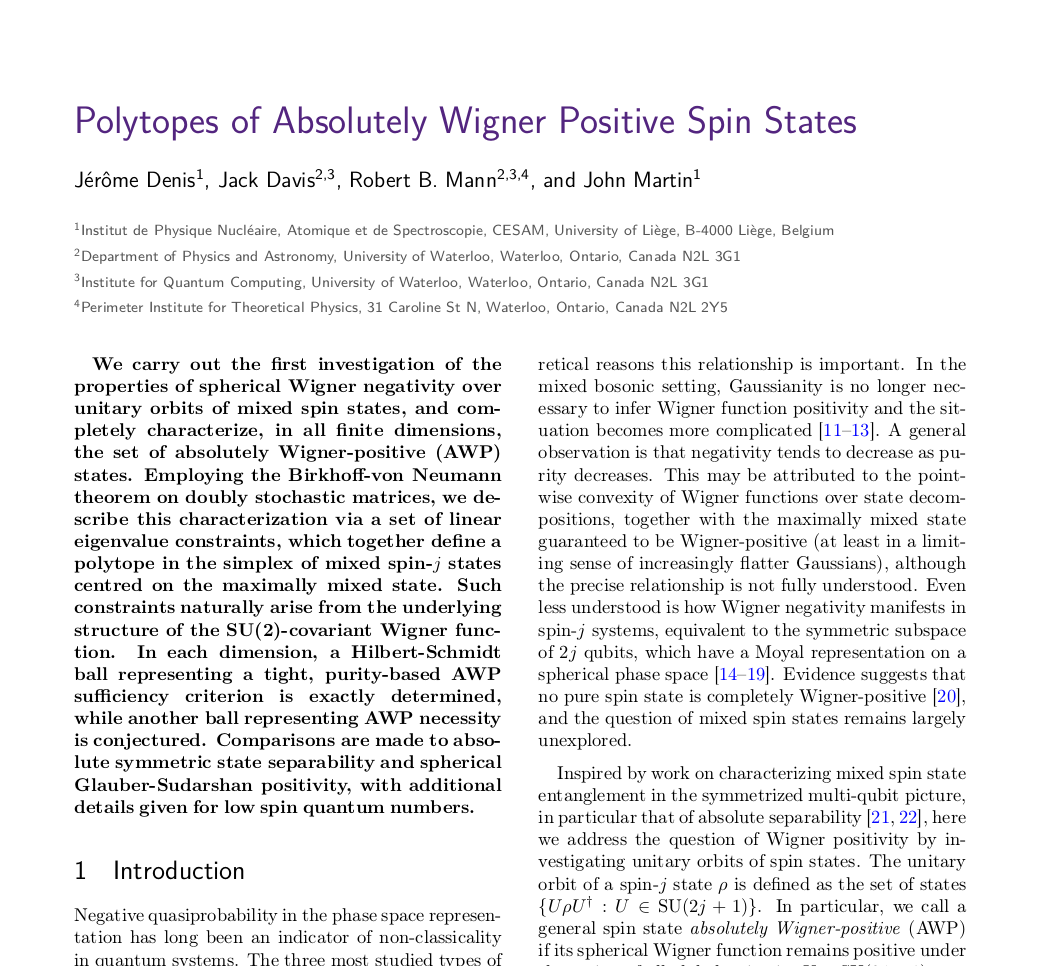 What an awesome paper !
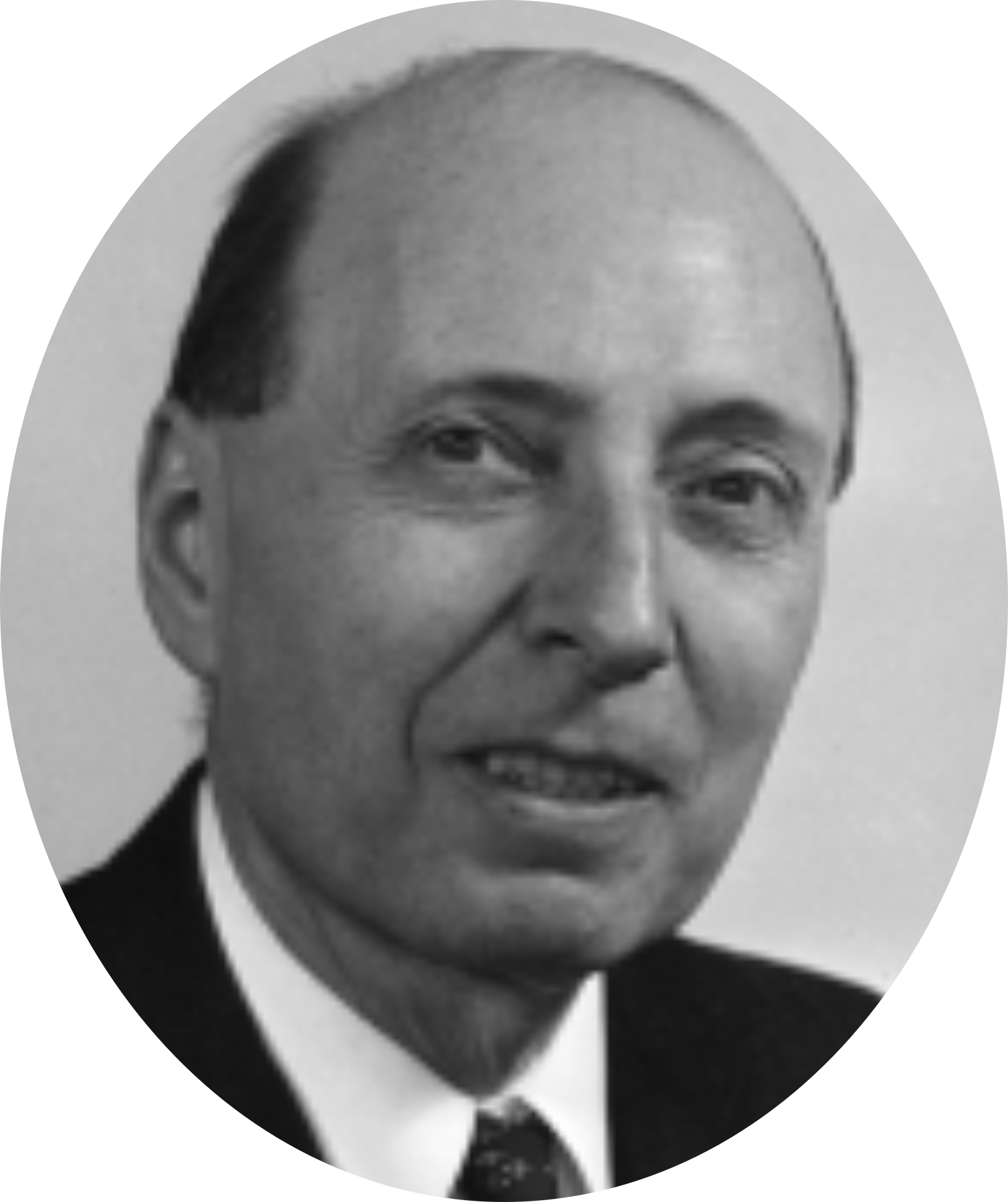 arXiv:2304.09006